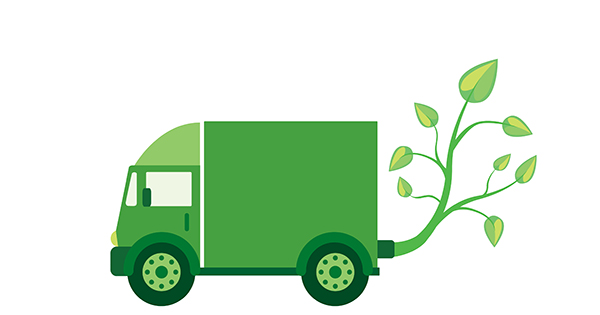 Sustainable Fleet 
Working Group
Areas of Collaboration 
& Work Plan
Report back from March 5th Workshop
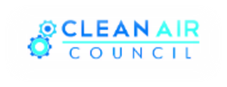 Areas of Collaboration activity

Objective: To explore what value municipalities are seeking to extract through collaboration on ‘green fleet’ initiatives that will optimize fleet operations and strategic planning


Goal: Identify 1-3 areas of collaboration
Next Steps:
Webinars to share resources/experience
Meetings to brainstorm next steps/evaluate previous work – every 4 months/6 months 
CAP to develop hub with resources 
Network participants to inform CAP with to dos/actions valuable to them